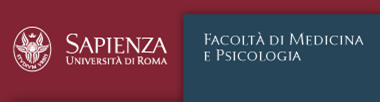 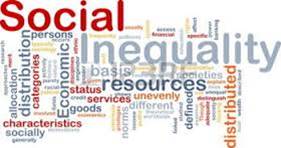 Seminari/Workshop dei
Corsi di Laurea pedagogici
Bisogni educativi e 
dimensioni interculturali
Tanti soggetti per una scuola inclusiva
Studentesse e studenti  
del corso di “Didattica generale”
AA 2017/2018
Università di Roma “La Sapienza
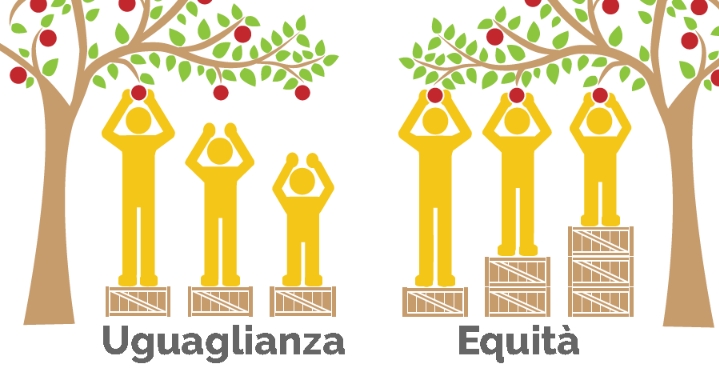 «Non c'è nulla che sia più ingiusto 
quanto far parti uguali fra disuguali»
Don Lorenzo Milani
Bisogni educativi e dimensioni interculturali – Roma, Villa Mirafiori, 3 maggio 2018
L. 170/2010
DM  27 - 12 - 2012
DOCUMENTO FALCUCCI
1975
DSA
L 107/2015
GRUPPO CLASSE
BES
PERSONE CON DISABILITÀ
PERSONE STRANIERE
DOCENTI
L.517/1977
L.104/1992
Personalizzare per includere – Roma, Villa Mirafiori, 22 marzo 2018
Il rischio classificazione: 
dare obbiettivi standardizzati
Per obbiettivi su misura:
1 Lavorare sulle necessità dando le basi
2 Valorizzare i punti forti
Il vantaggio di essere educatori: 
dare obiettivi adatti ai soggetti
Personalizzare per includere – Roma, Villa Mirafiori, 22 marzo 2018
Personalizzare per includere – Roma, Villa Mirafiori, 22 marzo 2018
Bisogni Educativi
Comunicazione
- Strumenti
 Linguaggio
 Chiarezza dell’approccio
Coesione
Riconoscimento del singolo nel gruppo e viceversa: gerarchia tra insegnante e alunno
Formazione
Fondamentale per insegnanti ed educatori
Benessere
Problemi 
Frustrazione
 Bullismo
 Competitività
 Sistema di valutazione
Bisogni educativi che cambiano:
 Età scolastiche
 Quotidiano 
 Educazione integrata
Personalizzare per includere – Roma, Villa Mirafiori, 22 marzo 2018
Personalizzare per includere – Roma, Villa Mirafiori, 22 marzo 2018
STRUMENTI
-Progetto Dada
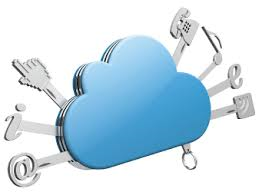 -Classe Capovolta
-Peer Education
-Collettivi
-Utilizzo della Tecnologia 
e della Multimedialità
*Paddlet
*Progetti “a breve termine”
es. Film con tematiche interdisciplinari
Personalizzare per includere – Roma, Villa Mirafiori, 22 marzo 2018
Personalizzare per includere – Roma, Villa Mirafiori, 22 marzo 2018
PERCORSI SPECIFICI
Modi di coinvolgere il gruppo classe
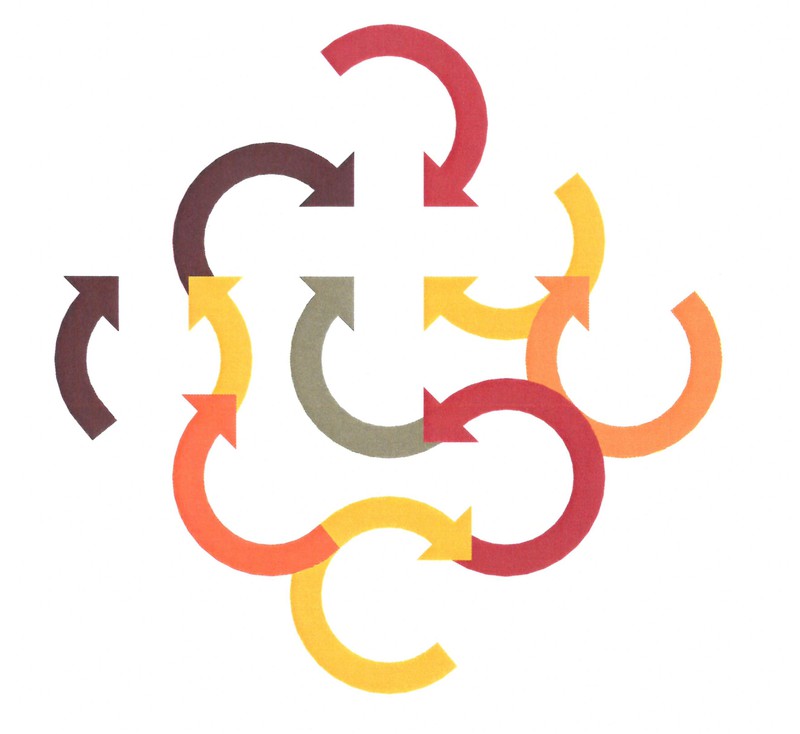 Discussione su argomenti “caldi”
-Progetti di classe “a lungo termine”
 (es. creazione e manutenzione durante l’anno
di un dizionario autoprodotto dalla classe
per spiegare termini specifici di una certa materia)
Utilizzo di film, libri, musica (ecc)
per attivare una discussione critica e costruttiva
Personalizzare per includere – Roma, Villa Mirafiori, 22 marzo 2018
Personalizzare per includere – Roma, Villa Mirafiori, 22 marzo 2018
INTEGRAZIONE
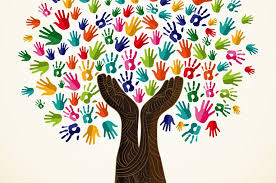 Non proporre strategie per arginare il problema,
ma fare in modo che il problema diventi risorsa;
Scambio fra culture e diverse capacità
Utilizzare strumenti didattici che mettano al centro
l’alunno e il gruppo classe per favorire la coesione dello stesso
Rendere in grado la classe di poter comprendere le diversità
Personalizzare per includere – Roma, Villa Mirafiori, 22 marzo 2018
Personalizzare per includere – Roma, Villa Mirafiori, 22 marzo 2018
Relatrici e relatori
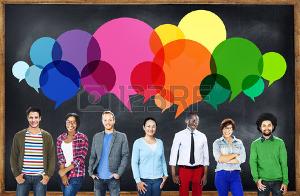 Sara Barboni
Fabrizio Colucci 
Alexandra Dragut
Adele Giglio
Francesco Luciano 
Giulia Scarponi
Eleonora Stefani
Personalizzare per includere – Roma, Villa Mirafiori, 22 marzo 2018
Personalizzare per includere – Roma, Villa Mirafiori, 22 marzo 2018
Grazie a tutte e a tutti
GRUPPO DIDACTIS WORD’S Michela Petrazzuolo, Viviana Donati, Mirian Sibilia, Francesca Bertinazzi, Debora Scognamillo, Antonella Leone, Elisa Onesti. 
Gruppo GIROMONDO Gilulia Scarponi, Lorenzo Pompili, Beatrice D’Anastasio, Angelo  Zanni, Ilaria Capanna, Anna Ielpo, Roberto De Luca
GRUPPO ARCOBALENO: Maria Germani; Anna Horokhivska; Stefania Lelaj; Giulia Ognibene; Jessica Panzieri, Francesca Bonanno
GRUPPO “CHANGERS” Fabio Broggi - Simona Cariota - Giada D’Onofrio - Francesco Luciano - Marco Nesta - Claudia Ranfone - Eleonora Stefani
GRUPPO 13AV Andrea Corsetti, Arianna Bianchi, Aurora Pcini, Alexandra Dragut, Elisa Proietti, Ilaria Novelli, Irene Mosca, Luigi Di Massimo, Valentina Motta, 
GRUPPO PRIMAVERA: Barboni, Bolici, Fara, Giglio, Panzarini, Tasciotti, Chiara Klaf, Federica D’Ulisse, Letizia Rossi, Gaia Palmieri
GRUPPO ROMA: Montepaone Aurora, Borgognoni Silvia, Lucrezia Lombardozzi, Hallaq Yasmin,Maria Rosaria Matano  
GRUPPO "SORA LELLA" composto da: Chiara Ventrone, Benedetta Bonelli, Sara Di Muro, Matilda Lancioni, Alessandra Ranieri, Gianluca Marrone, Sandy Ciaralli, Alessia Nocerino e Luisa Cubelli.
Personalizzare per includere – Roma, Villa Mirafiori, 22 marzo 2018